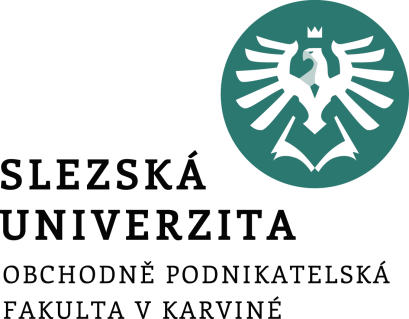 Přístupy k měření a řízení podnikové výkonnosti
Podtitul prezentace
Ing. Žaneta Rylková, Ph.D.
Management výkonnosti podniků
Obsah
Podniková výkonnost
Podniková výkonnost – rizika konceptů
Koncepty řízení podnikové výkonnosti
Metody měření podnikové výkonnosti
Nástroje měření a řízení podnikové výkonnosti
Manažerská doporučení
Prostor pro doplňující informace, poznámky
[Speaker Notes: csvukrs]
Úvod
Podnikatelské subjekty se víceméně od počátku své existence snaží zjistit, jak jsou úspěšné, jak se jim daří a uspět na trhu se svými produkty, jak dobře – ve smyslu principu 3E (efektivně, účinně, hospodárně) dokážou transformovat vstupy na užitné výstupy.
Prostor pro doplňující informace, poznámky
[Speaker Notes: csvukrs]
Úvod
Odpověď na otázku, proč podnikovou výkonnost řídit a měřit, zůstává po desítky let více méně beze změn. V minulosti byl upřednostňován cíl maximalizace zisku, účetního zisku, tedy zisku krátkodobého.
V minulosti i dnes je hodnocení výkonnosti a konkurenceschopnosti mezi prioritami podniků bez ohledu na jejich velikost, obor podnikání, lokální či mezinárodní působení, velikost produktového portfolia.
Prostor pro doplňující informace, poznámky
[Speaker Notes: csvukrs]
Podniková výkonnost
Široké portfolio způsobů a možností, jak podnikovou výkonnost měřit a řídit s sebou v současné době na jednu stranu přináší nesporné výhody, protože každý subjekt je unikátní a může si tak najít vhodné nástroje a metody a na základě nic nakombinovat výkonnostní mix, který mu bude vyhovovat. Na druhou stranu s sebou široká nabídka koncept, metod, nástrojů podnikové výkonnosti nese riziko.
Prostor pro doplňující informace, poznámky
[Speaker Notes: csvukrs]
Podniková výkonnost – rizika konceptů
Široké portfolio způsobů a možností, jak podnikovou výkonnost měřit a řídit s sebou v současné době na jednu stranu přináší nesporné výhody, protože každý subjekt je unikátní a může si tak najít vhodné nástroje a metody a na základě nic nakombinovat výkonnostní mix, který mu bude vyhovovat. Na druhou stranu s sebou široká nabídka koncept, metod, nástrojů podnikové výkonnosti nese riziko.
Prostor pro doplňující informace, poznámky
[Speaker Notes: csvukrs]
Podniková výkonnost – rizika konceptů
Budou vybrány vhodné přístupy, ale jejich implementace bude provedena nesystematicky, což může mít za následek nižší účinnost, že data budou sbírána neefektivně, že se budou vyskytovat duplicitní údaje.
Že budou vybrány přístupy, které hodnotu (zlepšení), která se jejich implementací očekává, nepřinesou.
Prostor pro doplňující informace, poznámky
[Speaker Notes: csvukrs]
Koncepty řízení podnikové výkonnosti
Value based management (VBM)
Total Quality Management (TQM)
Activity Based Management (ABM/ABC)
Just in Time (JIT)
Lean Management
Prostor pro doplňující informace, poznámky
[Speaker Notes: csvukrs]
Koncepty řízení podnikové výkonnosti
Balanced Scorecard (BSC)
Model excelence (EFQM)
Reengineering procesů (Business Process Reengineering)
Strategie řízení Six Sigma (6S)
Systém průběžného zlepšování (Continuous improvement, CI)
Kaizen
Prostor pro doplňující informace, poznámky
[Speaker Notes: csvukrs]
Metody měření podnikové výkonnosti
Tradiční přístupy
Moderní přístupy
Komplexní přístupy
Prostor pro doplňující informace, poznámky
[Speaker Notes: csvukrs]
Metody měření podnikové výkonnosti
Tradiční přístupy
Metody založené na zisku (zisk před úroky a zdaněním EBIT, EBITDA)
Metody založené na peněžních tocích
Metody užívající tržní data (P/E, EPS)
Metody vycházející ze zkoumání dílčích oblastí podniku – rentability, aktivity, produktivity
Prostor pro doplňující informace, poznámky
[Speaker Notes: csvukrs]
Metody měření podnikové výkonnosti
Moderní přístupy
Economic Value Added (EVA)
Shareholder Value Added (SVA)
Cash Flow Return on Investment (CFROI)
Market Value Added (MVA)
Prostor pro doplňující informace, poznámky
[Speaker Notes: csvukrs]
Metody měření podnikové výkonnosti
Komplexní přístupy
Balanced Scorecard (BSC)
Model excelence (EFQM)
Prostor pro doplňující informace, poznámky
[Speaker Notes: csvukrs]
Nástroje měření a řízení podnikové výkonnosti
Benchmarking (mezipodnikové srovnávání)
Controlling, manažerské účetnictví – např. řízení přímých nákladů, řízení variabilních nákladů
Finanční plánování (systém plánů a podnikových rozpočtů)
Prostor pro doplňující informace, poznámky
[Speaker Notes: csvukrs]
Nástroje měření a řízení podnikové výkonnosti
Scénářový přístup
Kalkulace nákladů dle aktivit (Activity Based Costing), rozpočtování nákladů dle aktivit (Activity Based Budgeting)
Rozpočtování od nuly (Zero Based Budgeting, ZBB)
Prostor pro doplňující informace, poznámky
[Speaker Notes: csvukrs]
Přístupy měření a řízení podnikové výkonnosti
Nejznámější a stabilně nejužívanějšími v podnikové praxi pro měření a řízení výkonnosti podniku jsou ekonomická přidaná hodnota (EVA) a tradiční nástroje finanční analýzy – poměrové ukazatele.
U komplexních konceptů měření a řízení výkonnosti podniku obecně převažuje koncept Balanced Scorecard (BSC) a Model excelence (EFQM).
Prostor pro doplňující informace, poznámky
[Speaker Notes: csvukrs]
Přístupy měření a řízení podnikové výkonnosti
S ohledem na historický vývoj české ekonomiky, kdy prozatím finanční a kapitálový trh v České republice nedosáhl takového rozvinutí jako v jiných rozvinutých ekonomikách, nebyl prozatím koncept řízení tvorby hodnoty Value Based Management příliš rozšířen.
Prostor pro doplňující informace, poznámky
[Speaker Notes: csvukrs]
Přístupy měření a řízení podnikové výkonnosti
Podniková výkonnost ve svém obecném pojetí a chápání bývá a stále je nejčastěji měřena dvěma způsoby – po organizační nebo po procesní linii.
Po organizační linii – je výkonnost měřena a hodnocena, posléze vyvozovány jsou závěry a navrhována a realizována případná nápravná opatření od výkonnosti jednotlivce, přes výkonnost týmů, středisek, až na závěr celopodnikově.
Po procesním stylu – pracuje se s výkonnostními parametry od jednotlivých zakázek přes produkty, což opět determinuje výkonnost v celopodnikovém měřítku.
Prostor pro doplňující informace, poznámky
[Speaker Notes: csvukrs]
Přístupy měření a řízení podnikové výkonnosti
Oba styly řízení spojuje návrh a implementace – evidence, monitoring, evaluace a určení výkonnostních parametrů (KPIs). Srovnávána bývá minulost s plánem, skutečností a posléze s prognózou. Měření výkonnosti vychází z osobních účtů jednotlivců, pokračuje výkazy a ukazateli jednotlivých středisek až po ukazatele a výkazy celopodnikové.
Prostor pro doplňující informace, poznámky
[Speaker Notes: csvukrs]
Hlavní symptomy neefektivního řízení výkonnosti
Neprovázanost operativního plánování společnosti na strategické výkonnostní cíle
Orientace na krátkodobé efekty
Nejednoznačně určená odpovědnost za dosahování cílů
Neexistence propojení systému řízení výkonnosti na systém hodnocení výkonu zaměstnanců a jejich motivaci
Prostor pro doplňující informace, poznámky
[Speaker Notes: csvukrs]
Hlavní symptomy neefektivního řízení výkonnosti
Nástroje řízení výkonnosti podniku nejsou „ušity na míru“ pro konkrétní podmínky, za kterých daný podnik realizuje svou podnikatelskou činnost.
V rámci procesního řízení je na podnik nahlíženo jako na systém vzájemně provázaných procesů – souboru činností, které přeměňují vstupy na výstupy za pomoci zdrojů.
Prostor pro doplňující informace, poznámky
[Speaker Notes: csvukrs]
Procesní přístup
Procesní přístup umožňuje najít kritická místa v rámci jednotlivých procesů, která snižují výkonnost, najít méně výkonné procesy a zlepšit odpovědnost pracovníků za jednotlivé části procesů.
Prostor pro doplňující informace, poznámky
[Speaker Notes: csvukrs]
Controlling
Cílem controllingových aktivit je především usnadňovat vedoucím pracovníkům rozhodování ve všech fázích rozhodovacího procesu. Účinný podnikový controlling zkvalitňuje řídící proces, přispívá k vyšší hospodárnosti, lepším podnikových výsledkům hospodaření a k omezení rizik – především díky koordinaci plánovacích a kontrolních aktivit a zajišťuje informační datové základny.
Prostor pro doplňující informace, poznámky
[Speaker Notes: csvukrs]
Ideální manažer v organizaci odpovědný za řízení financí by měl plnit následující úkoly:
Z dlouhodobého pohledu garantovat a zajišťovat časovou a věcnou strukturu zdrojů nutno pro fungování společnosti.
Vést firmu k dlouhodobé stabilitě a rozvoji a udržet ji tam.
Preventivně neblokovat, ale spolu s ostatními členy vrcholového managementu úspěšně rozvíjet aktivity firmy.
Být silným partnerem ostatním členům vedení.
Prostor pro doplňující informace, poznámky
[Speaker Notes: csvukrs]
Rigby a Pinkney (2003): Manažerská doporučení
Rada 1: Držet se fakt. S každým nástrojem jsou spojeny jak silné, tak slabé stránky. Docílení úspěchu závisí na porozumění přímých a nepřímých efektů a účinků každého z nástrojů. Předpokladem úspěchu je pak využití (kreativní zkombinování) té správné skladby nástrojů správným způsobem a v ten správný čas.
Rada 2: Ať je doba jakkoli složitá – deprese jakkoli dlouhá, recese jakkoli hluboká, konkurence jakkoli silná, je lépe setrvat v prosazených plynule realizovaných strategiích. Dobří manažeři nepodléhají módním výstřelkům. Manažeři, kteří podporují (prosazují) to, co se zrovna zdá být tak zvaně in, si postupně podkopávají (oslabují) důvěru svých zaměstnanců.
Prostor pro doplňující informace, poznámky
[Speaker Notes: csvukrs]
Rigby a Pinkney (2003): Manažerská doporučení
Rada 3: spokojit se jen s tím nejlepším. Zvolit vždy ty nejlepší nástroje pro daný typ (předmět) podnikání. Manažeři potřebují racionální systém pro výběr, implementaci a integrování nástrojů a technik vhodných pro jejich podnik.
Rada 4: Uzpůsobujte nástroje podnikatelské činnosti (systém řízení organizační struktuře) – nikoli naopak.
Prostor pro doplňující informace, poznámky
[Speaker Notes: csvukrs]
Ideální manažer v organizaci odpovědný za řízení financí by měl plnit následující úkoly:
Mít schopnost vnímat nejen čísla, ale především vlastní „business“, a vědět, jak jej podporovat
Dávat důraz zejména na udržitelnost a dlouhodobou prosperitu oproti krátkodobým finančním cílům a okamžité ziskovosti.
Trvale vytvářet podmínky pro růst hodnoty firmy.
Prostor pro doplňující informace, poznámky
[Speaker Notes: csvukrs]
Shrnutí
Systém konceptů, metod a nástrojů odrážející tradiční pojetí podnikové výkonnosti založené na maximalizaci (optimalizaci) účetního zisku je rozšiřován o ukazatele (měřítka) související se sociální dimenzí, ekologickou dimenzí. Napomáhá tak efektivně řídit a měřit udržitelnou výkonnost podniku.
Prostor pro doplňující informace, poznámky
[Speaker Notes: csvukrs]